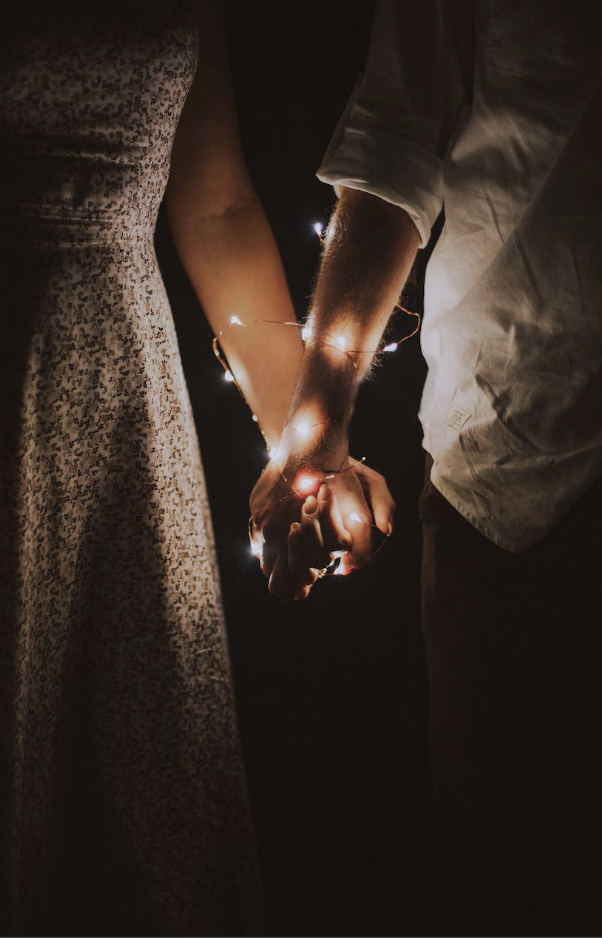 BeingGod’sImage
Women and Menin the Kingdom of God
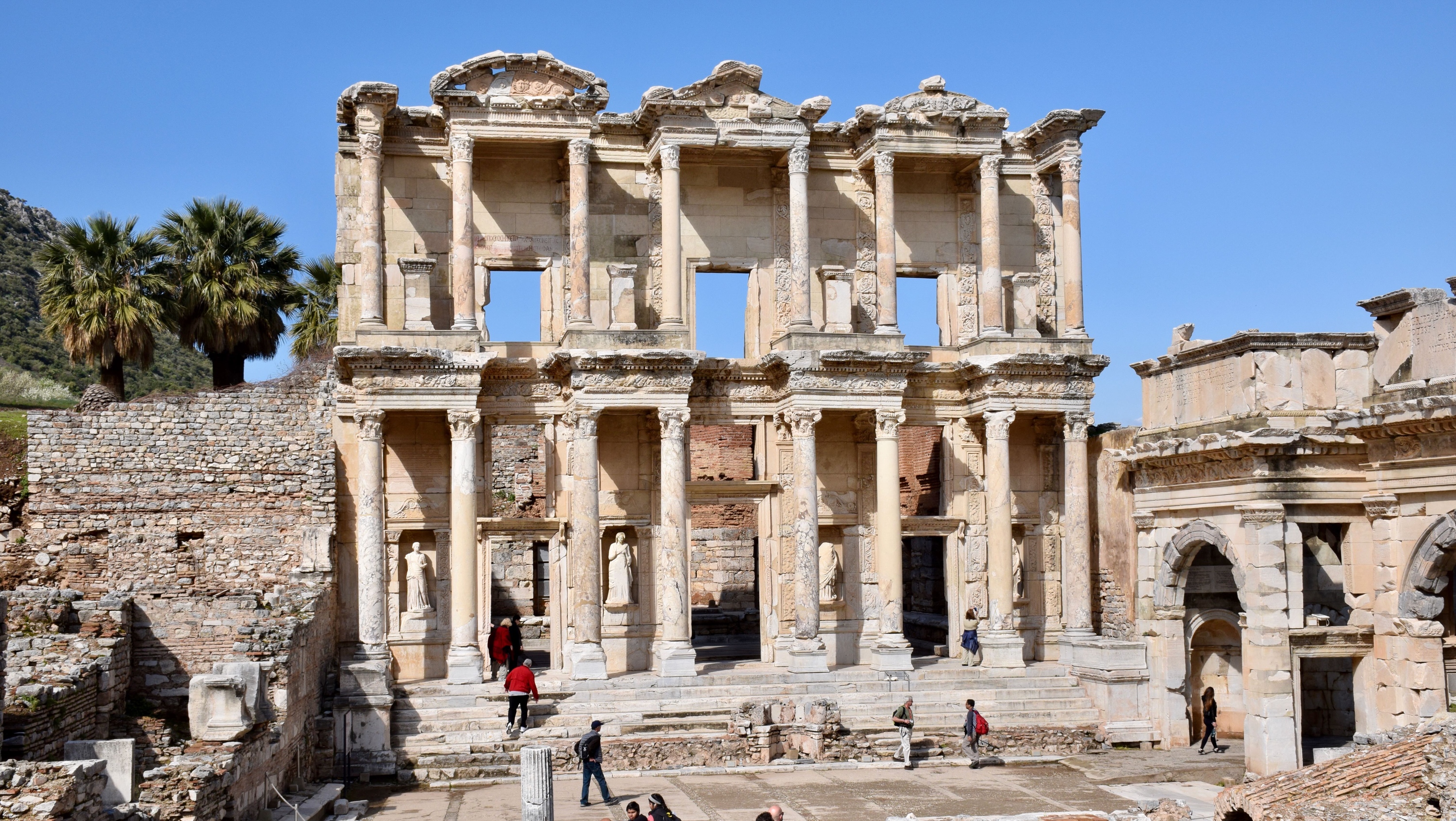 Biblical Study Tour: July 1–12, 2024
www.SteppingIntoTheJordan.com
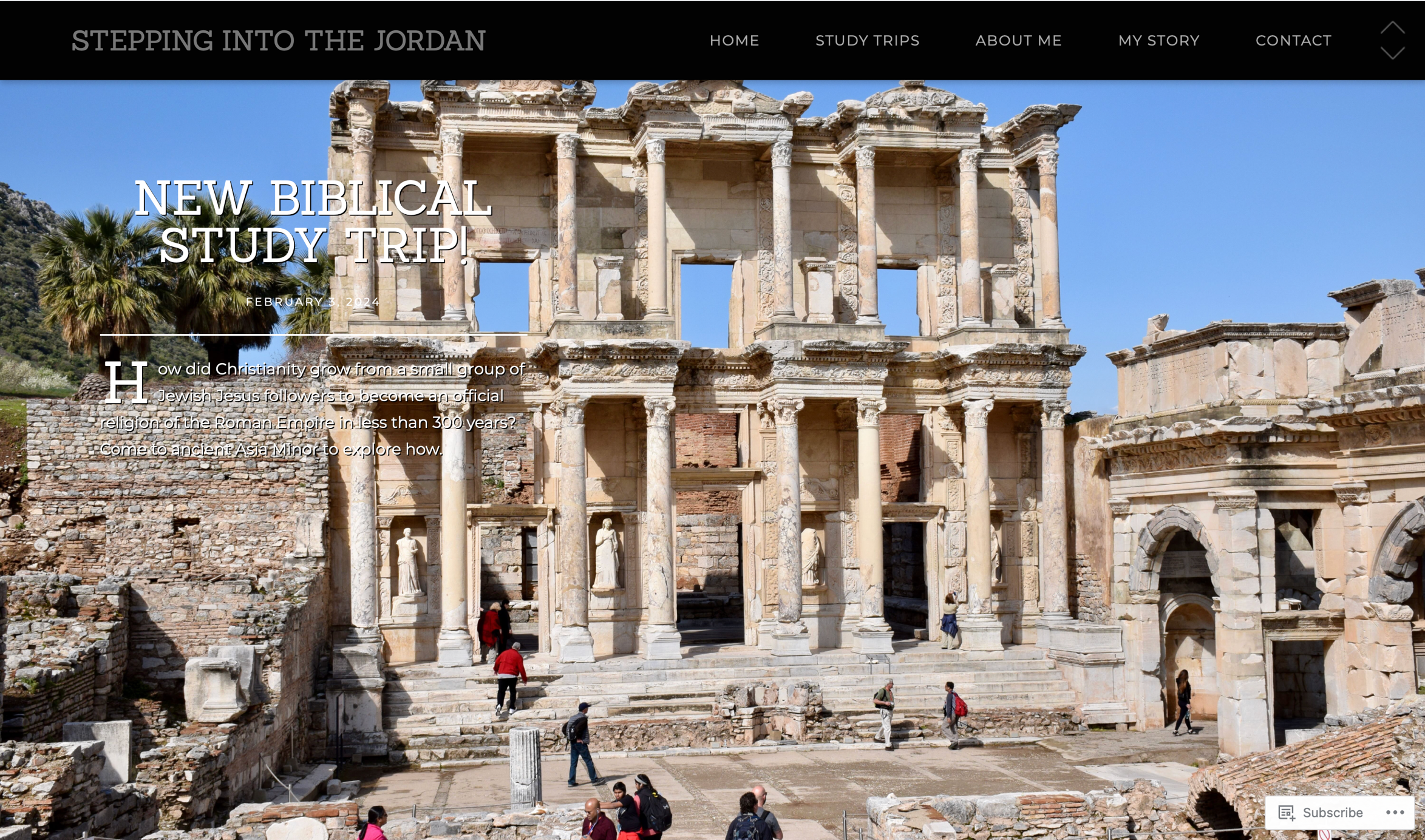 Direct Link
https://steppingintothejordan.com/study-trips/
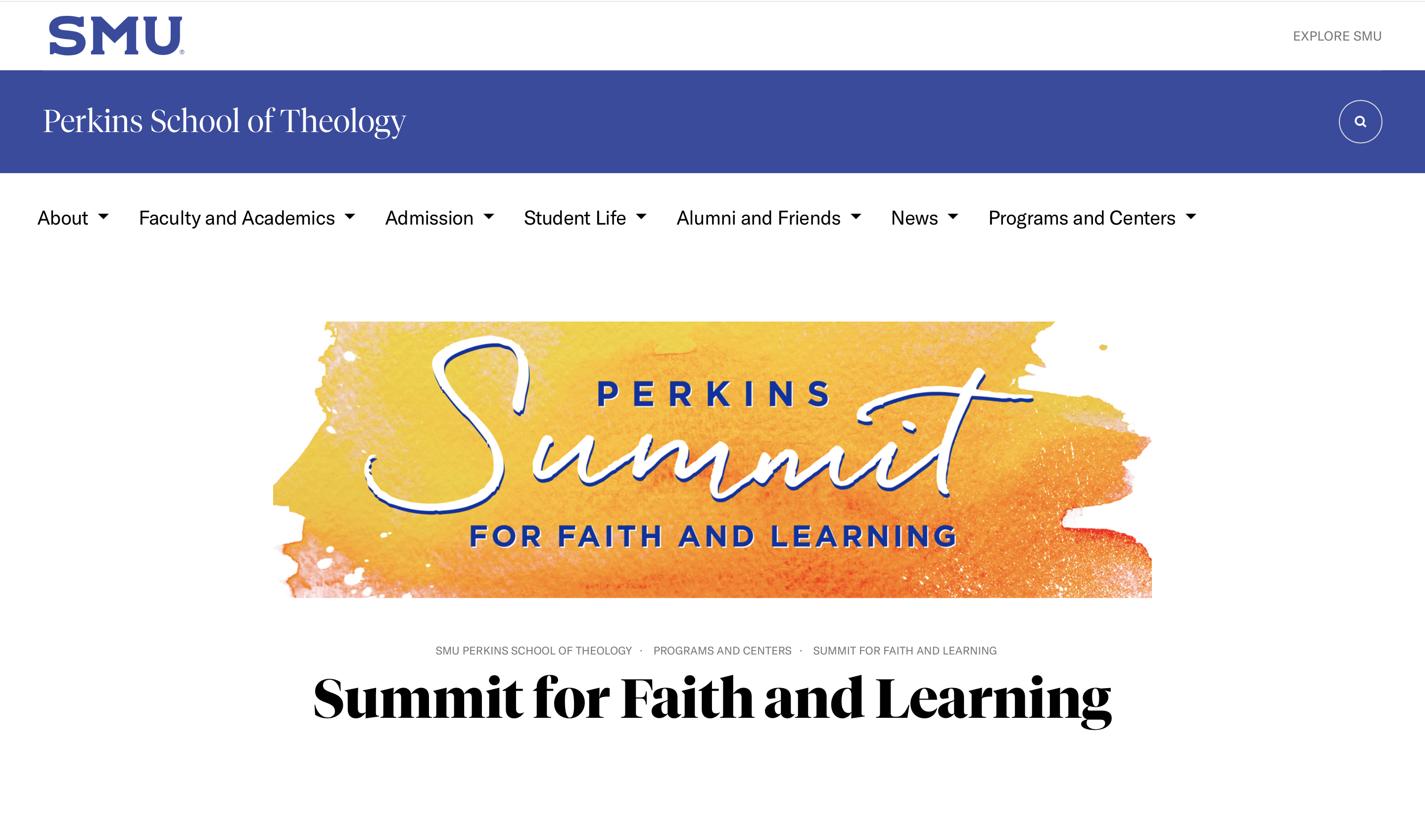 March 22–23, 2024 (Friday & Saturday)
Direct Link
https://www.smu.edu/perkins/publicprograms/summit-for-faith-and-learning
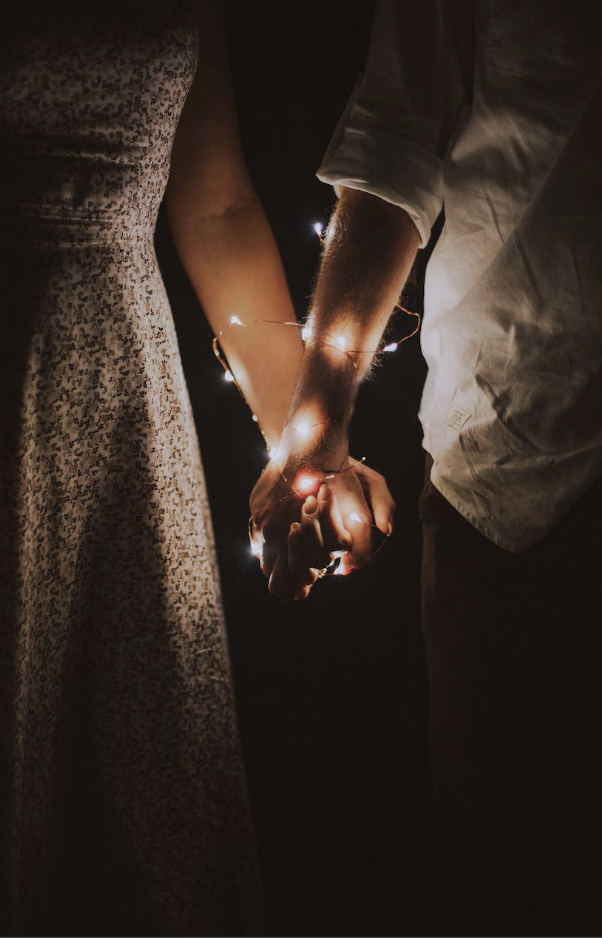 A Review
Where have we been?
The Traditional View
Neither complementarian nor egalitarian are the traditional view.
1 Tim 2:12
Grammar Analysis
Contextual Analysis
1 Cor 14
Culture-specific
Women were praying and prophesying
Where have we been?
Gen 1
Equality between male and female
Shared blessing and responsibility
Gen 2–3
The Garden reflects God’s dominion.
The Woman is created as an equal partner.
Disobedience breaks the garden’s shalom.
The “consequences” are contrary to God’s dominion.
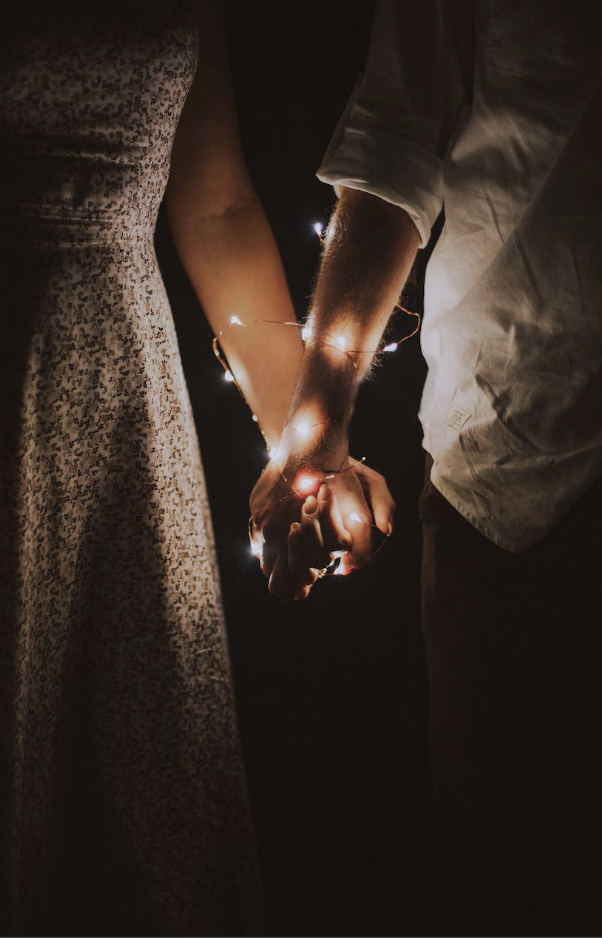 Next Week
What is Patriarchy

Read Gen 27